Welcome to Campus Devotional!
SPIRITUAL TRANSFORMATION
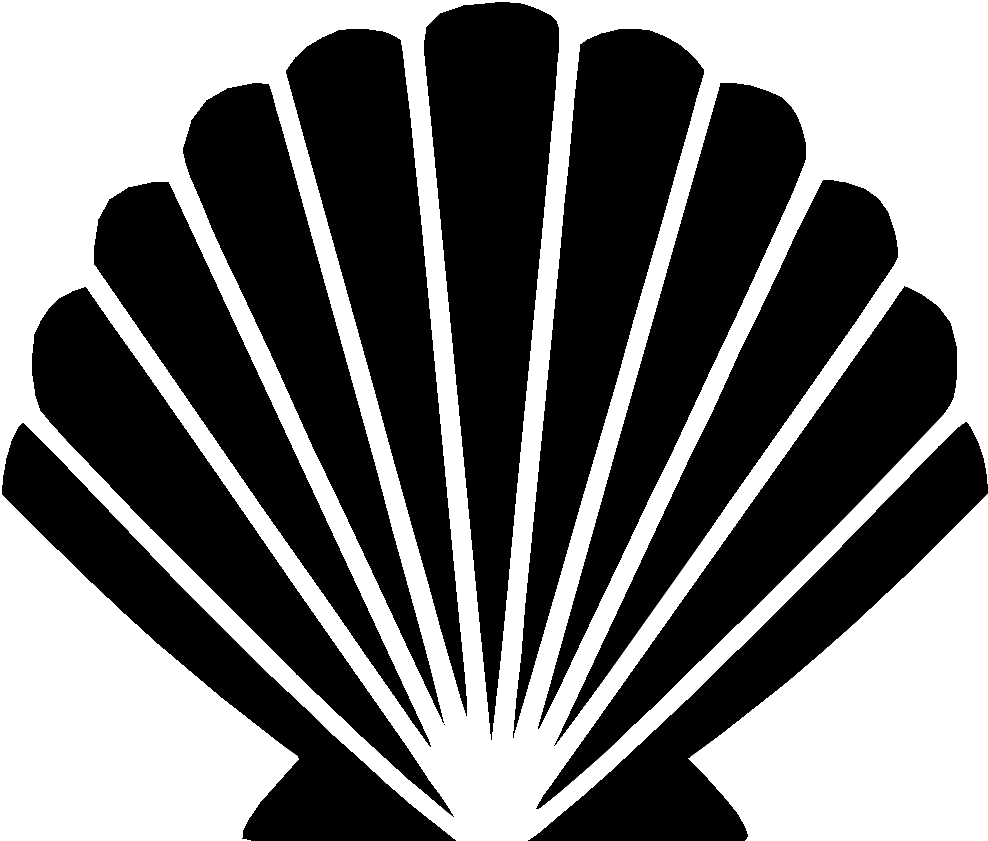 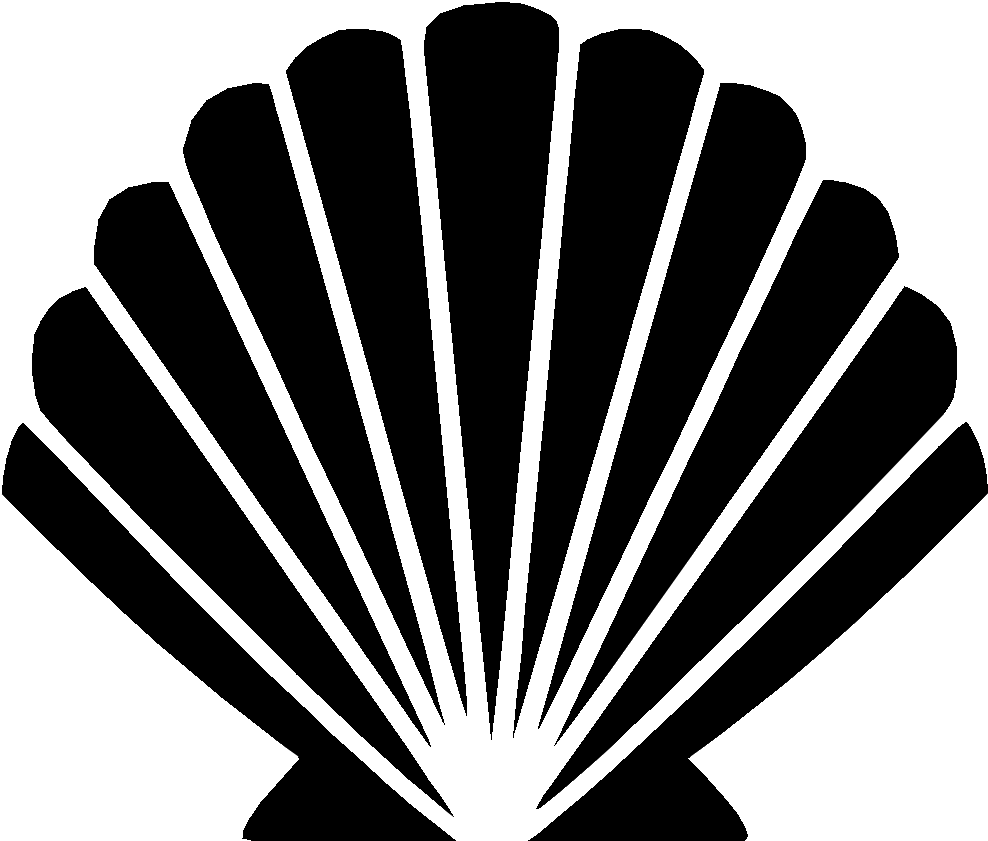 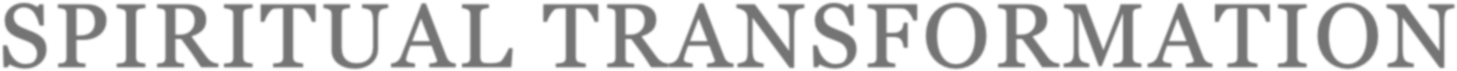 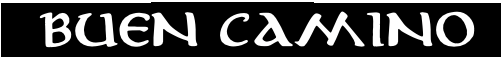 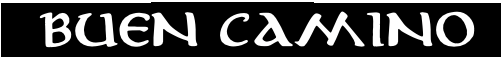 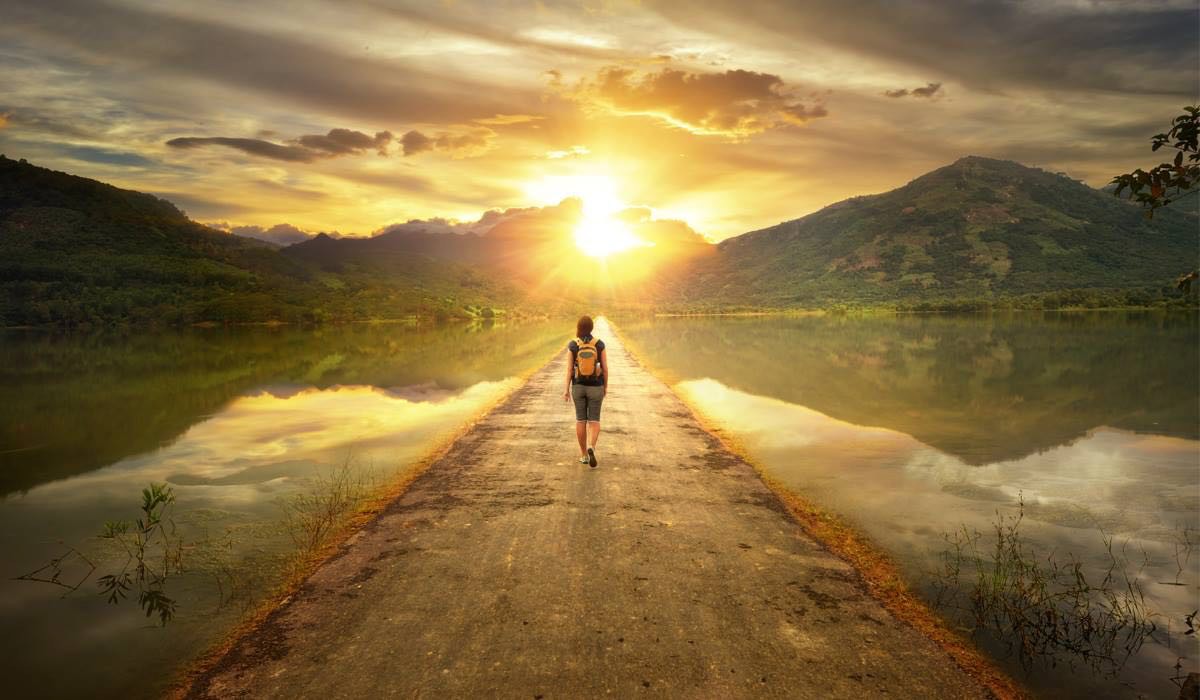 Spiritual Biography
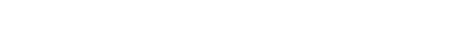 2 Corinthians 3:7-11 Glory
v. 7  A ministry that brought death— “engraved in letters of stone.”

Romans 7:13

-came with glory.   Glory = shining forth.

v. 9 How much more glorious is the ministry that brings righteousness.

It lasts… It does not fade.  Q: Has your glory faded?
2 Corinthians 3:12-18
We had a veil over our faces.  We could not see God.

v. 16 But God removed the veil.

Q: Is this enough? Are you satisfied with having the veil removed?
TRANSFORMED
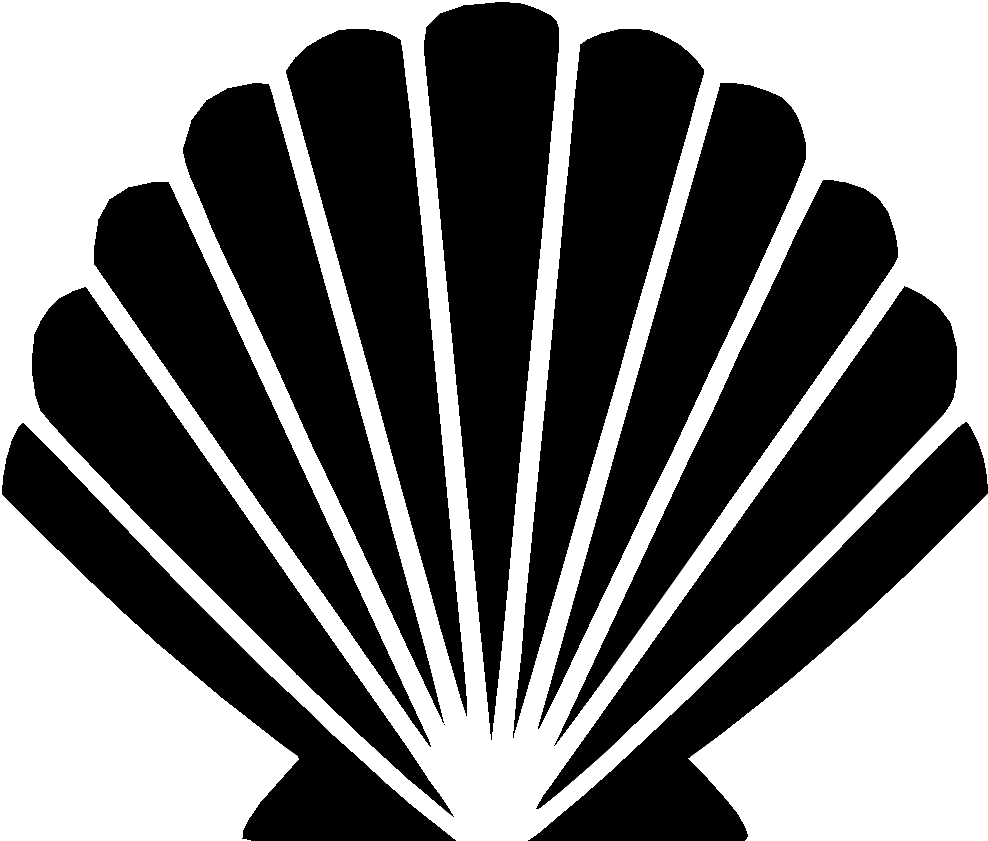 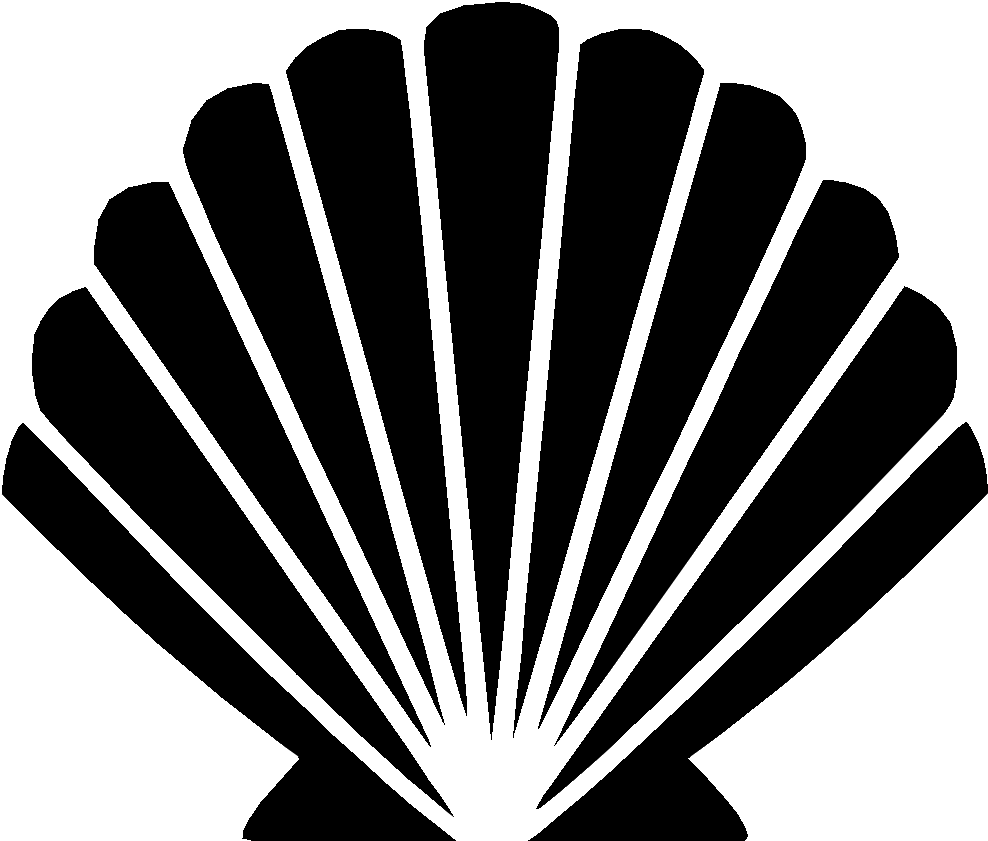 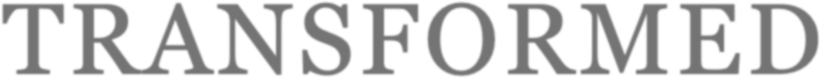 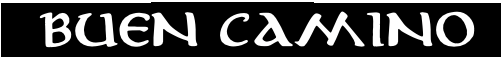 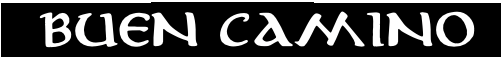 2 Corinthians 3:18
And we all, who with unveiled faces contemplate the  Lord’s glory, are being transformed into his image  with ever-increasing glory, which comes from the Lord,  who is the Spirit…
contemplate/reflect
Thewayofthepilgrim.com
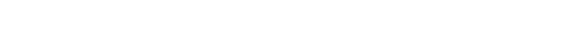 2 Cor 4:1-6
Therefore we do not lose heart.   Why? Because we have this ministry.

So, what do we do?
	-Set forth the truth plainly
	-Commend ourselves to everyone’s conscience

What do we preach?	Jesus as Lord
	Ourselves as servants for their sake.
2 Cor 4:7-12
We are “jars of clay.”   Mere mortals.

We carry the death of Christ in our bodies.

Death is at work in us to life can be at work in others.
2 Cor 4:13-18
We believe.  The veil has been lifted.  So we speak!

We do not lose heart.  Why?
	v. 14  We know God will raise us.
	v.15 God’s grace is reaching more and more people.

Our jars of clay are wasting away.

But we fix our eyes on the unseen things.
2 Cor 5:1-10
The Power of Knowing

Know… guarantee… confident… live by faith…

What is it we know?   We have an eternal home in heaven.

We long to be clothed… To have our immortal bodies.

Meanwhile we groan.

But we are confident. Why? Because the Holy Spirit is a guarantee!!!    We live by faith, not sight.
2 Cor 5:11-15
Therefore we try to persuade people.

Enough so that some may think we are crazy!

We are compelled by Christ’s love.

Why?  Because we are convinced Christ died for us.
Discussion
How confident are you that you will be raised in Christ and inherit a new, immortal body?

Because you believe, do you speak?

Do you fix your eyes on what is seen or on what is unseen?

Do you try to persuade people?